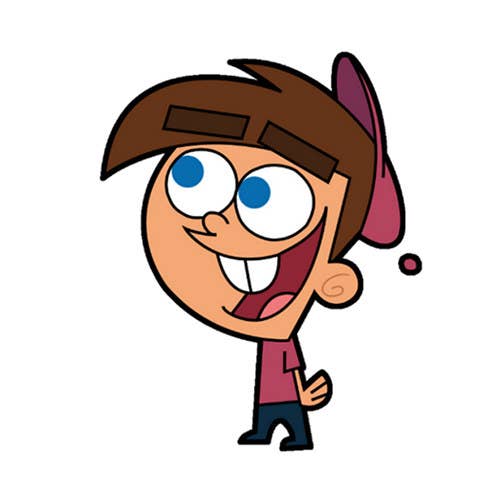 Welcometo class
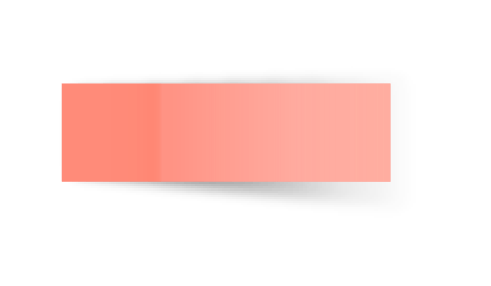 T.
Mohamad
Zaid
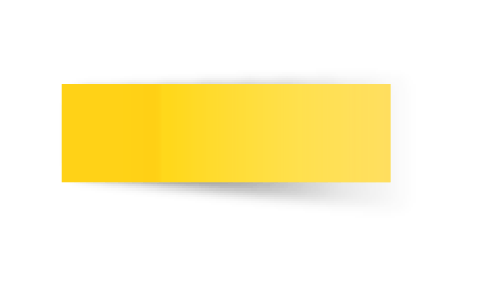 Day
Sunday
Date
2023
We can 3
Subject
Unit
6 jobs
Lesson
2 Grammar in Action
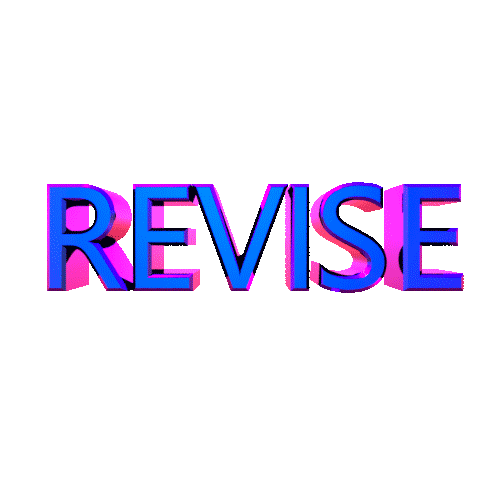 Revision for the previous lesson :
1
3
2
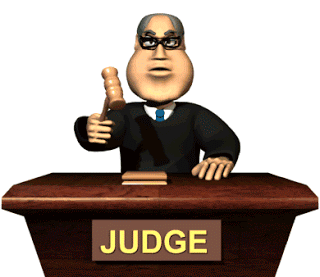 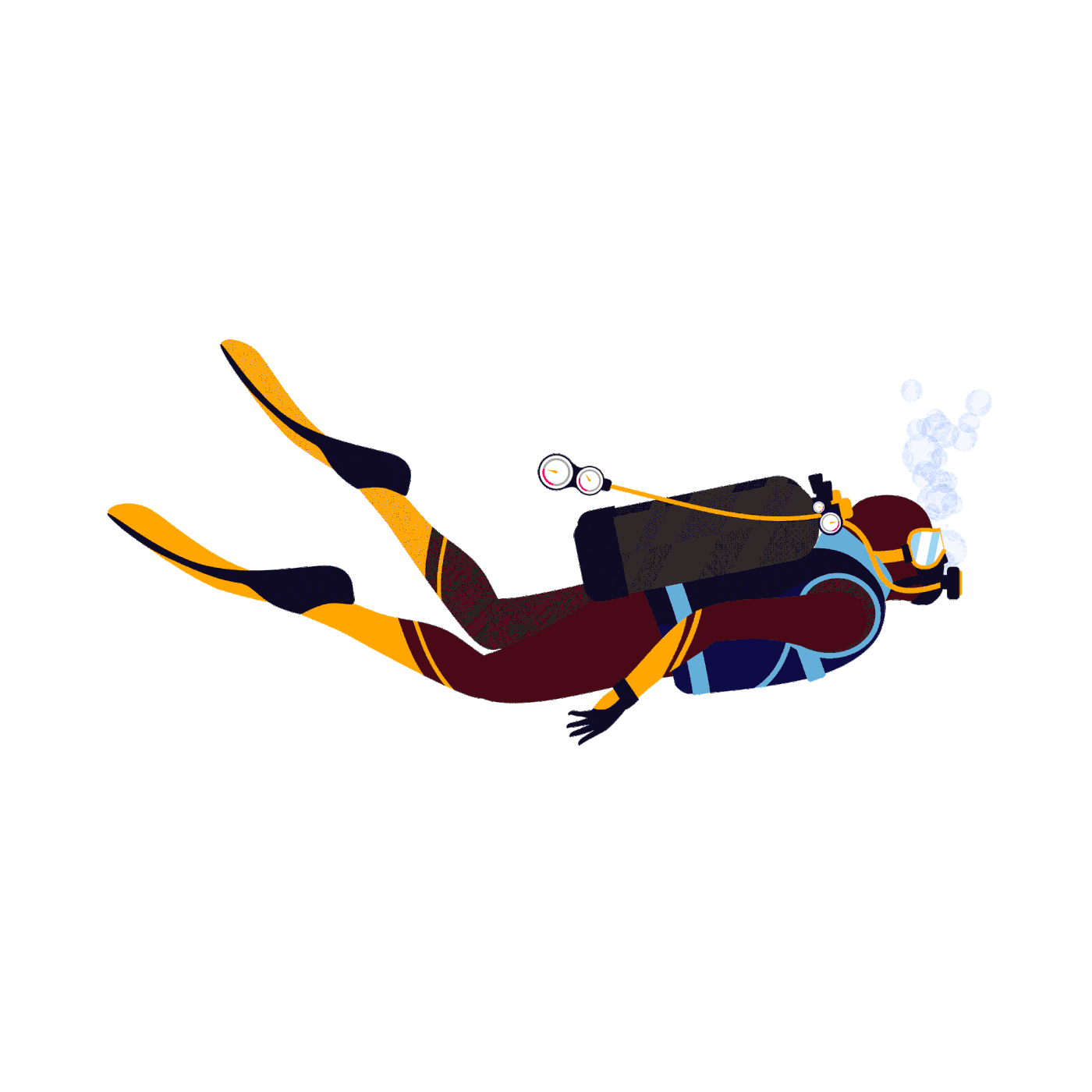 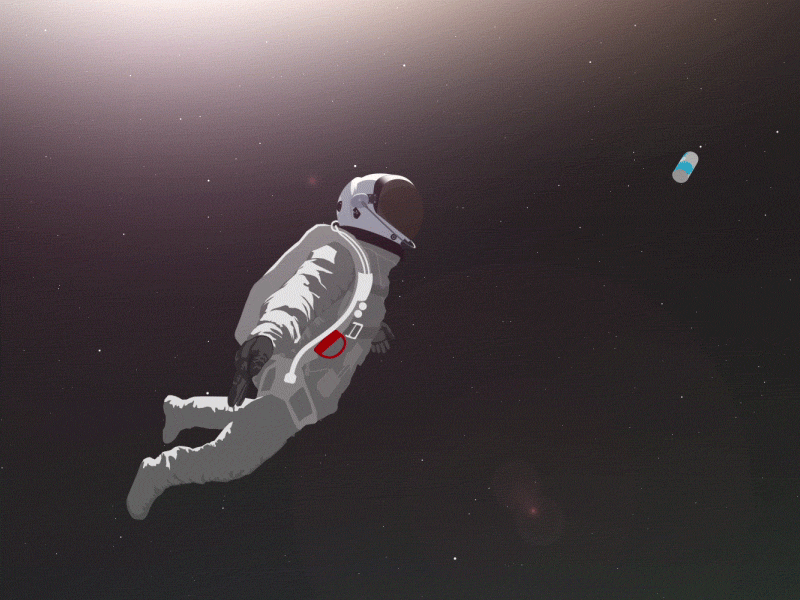 astronaut
diver
lawyer
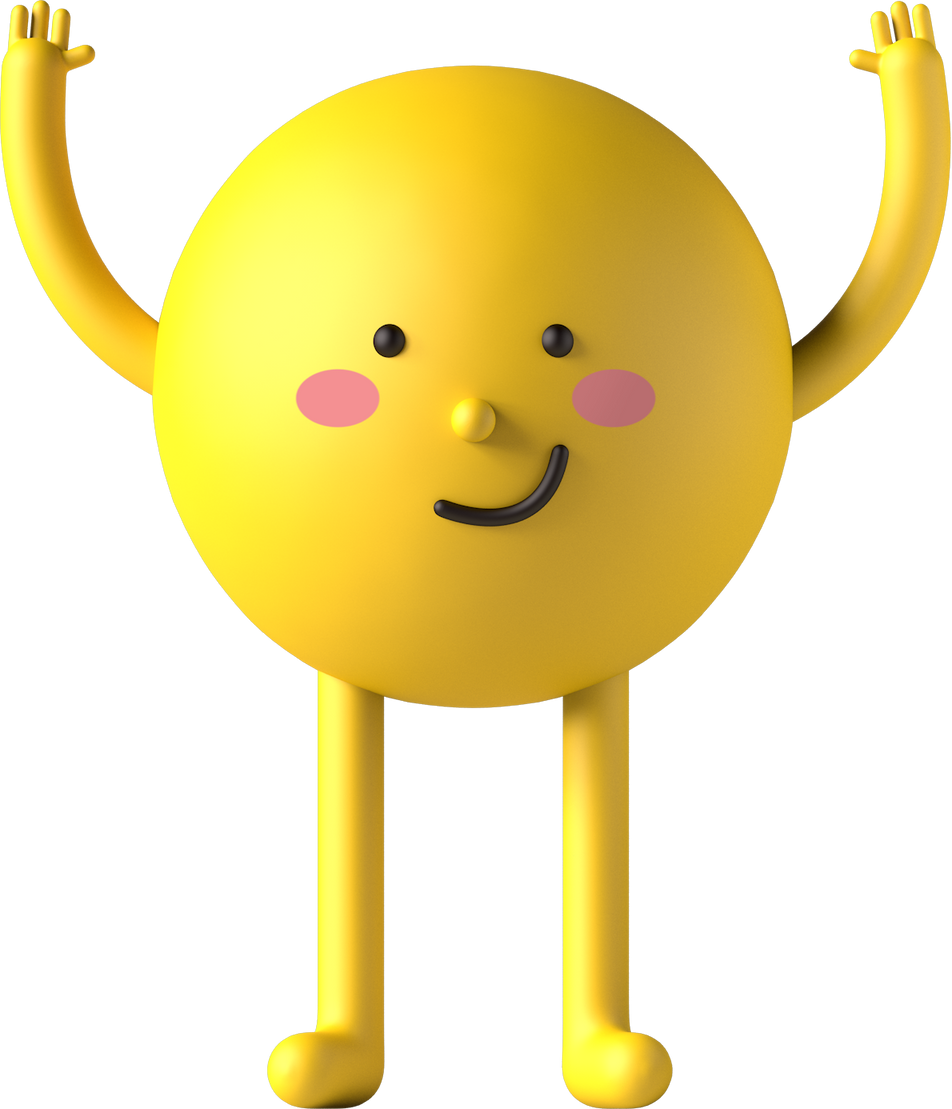 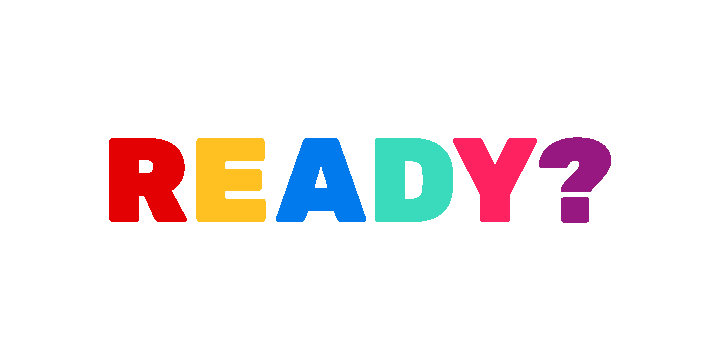 Pages 44 , 45
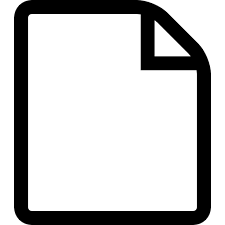 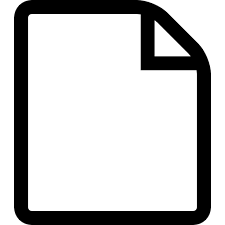 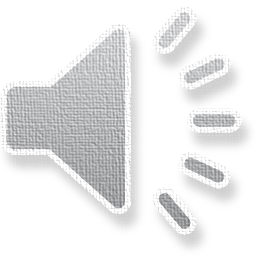 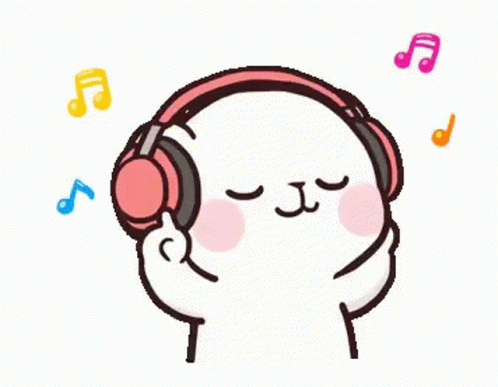 Listen and chant in pairs .
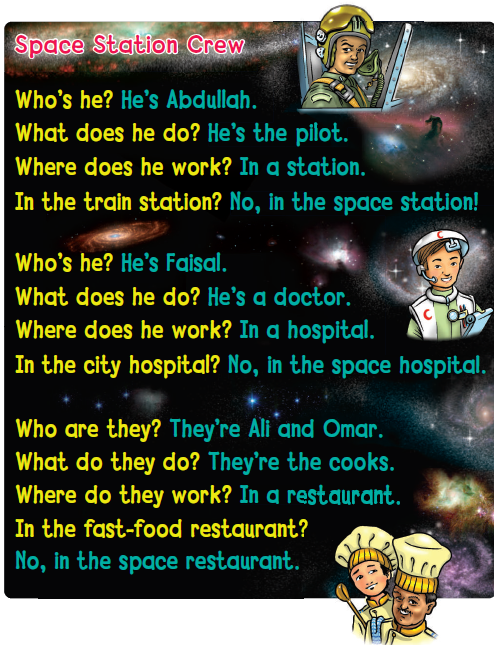 Page 44
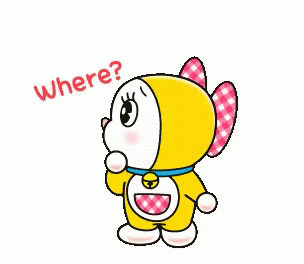 Where do they work ?
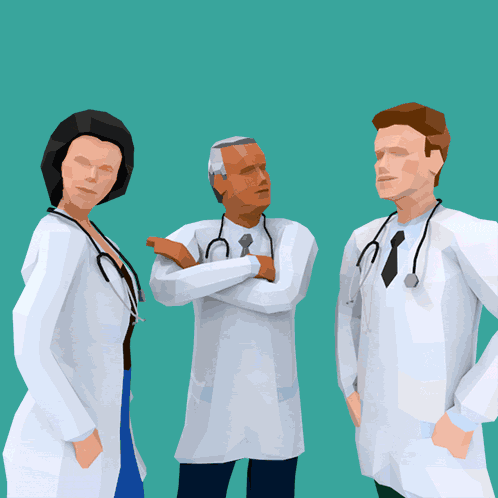 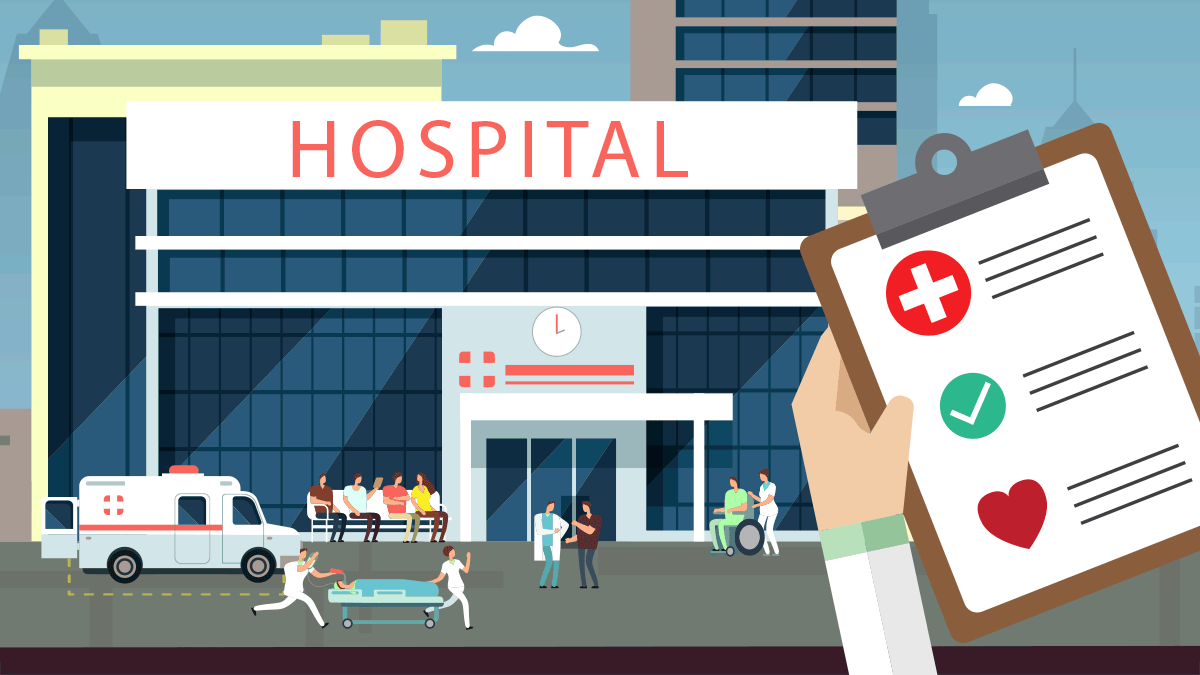 They work in
hospital
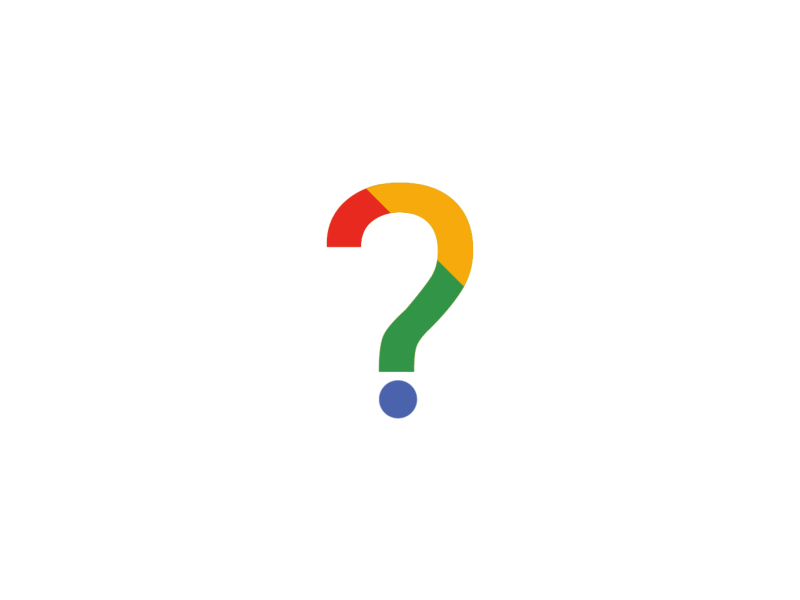 What do they do ?
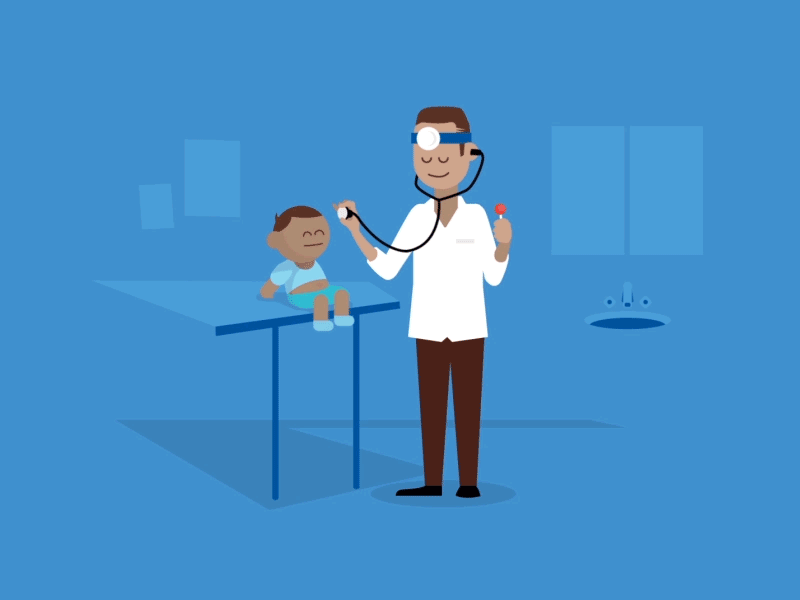 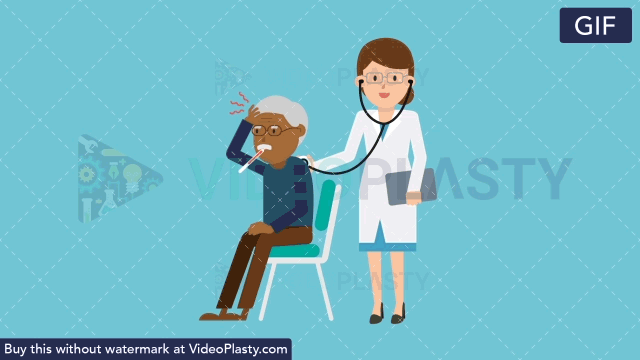 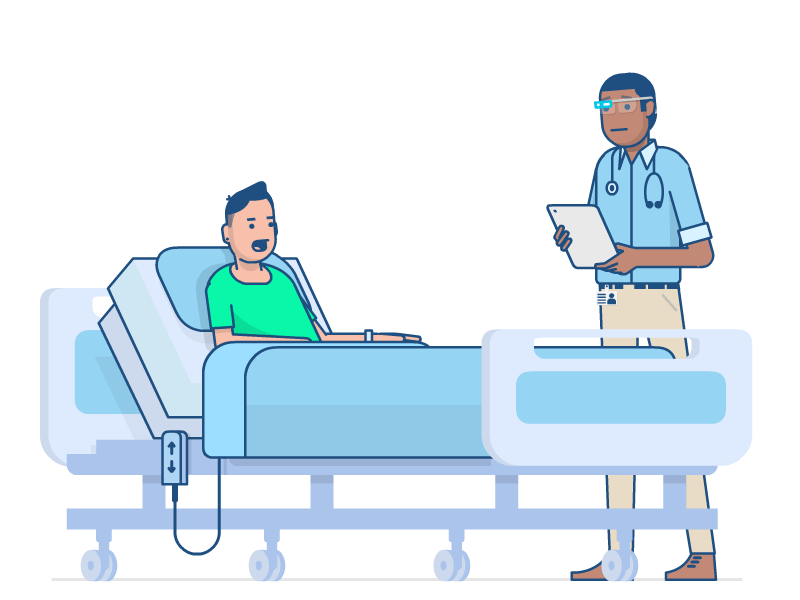 They help sick people
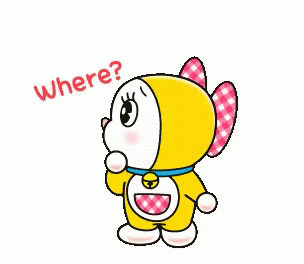 Where do they work ?
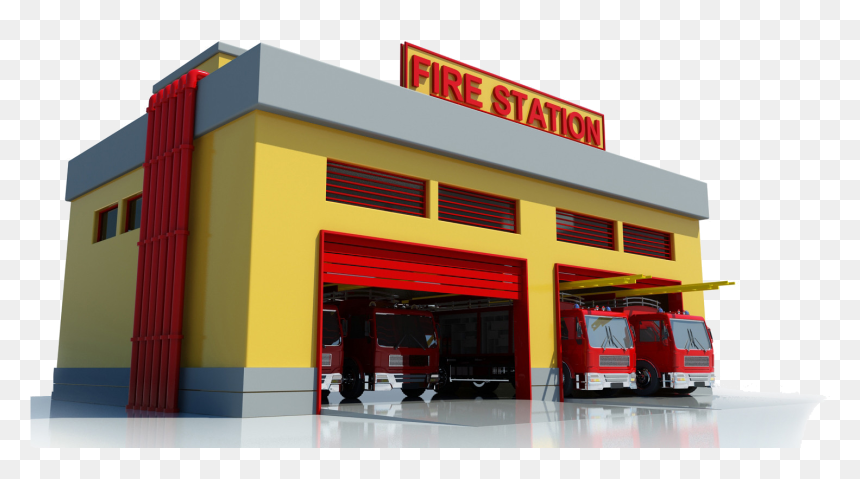 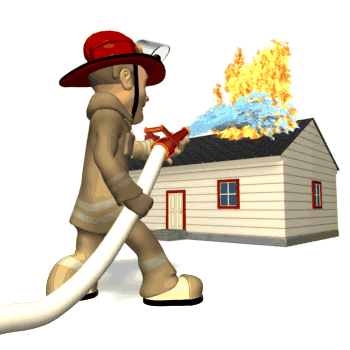 They work in
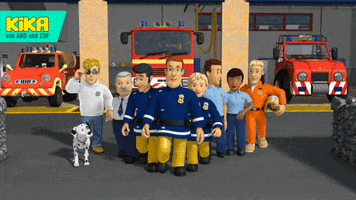 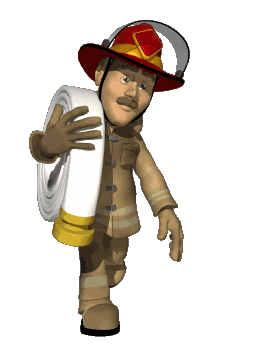 Fire station
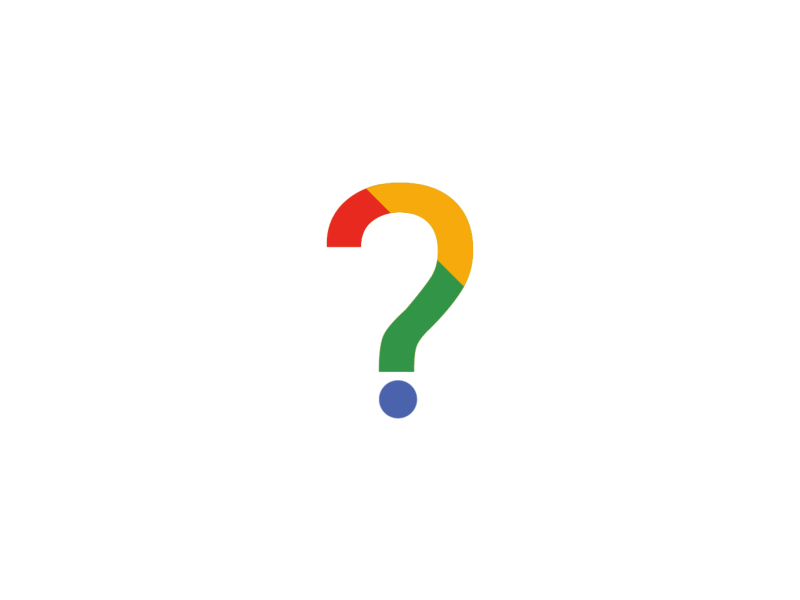 What do they do ?
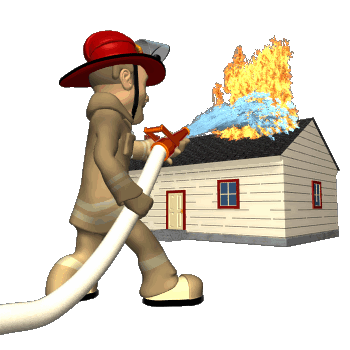 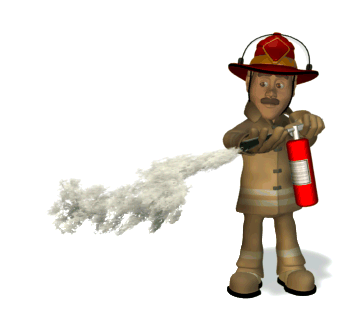 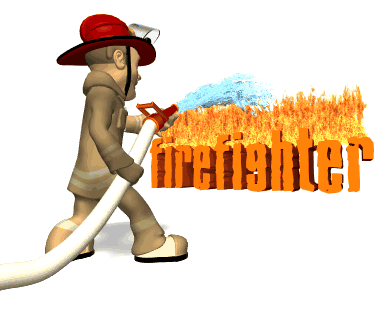 They put out fires
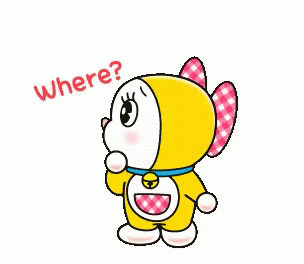 Where do they work ?
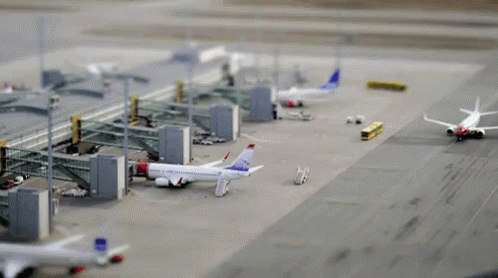 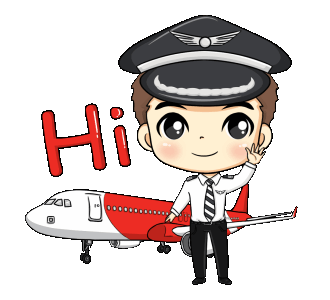 They work in
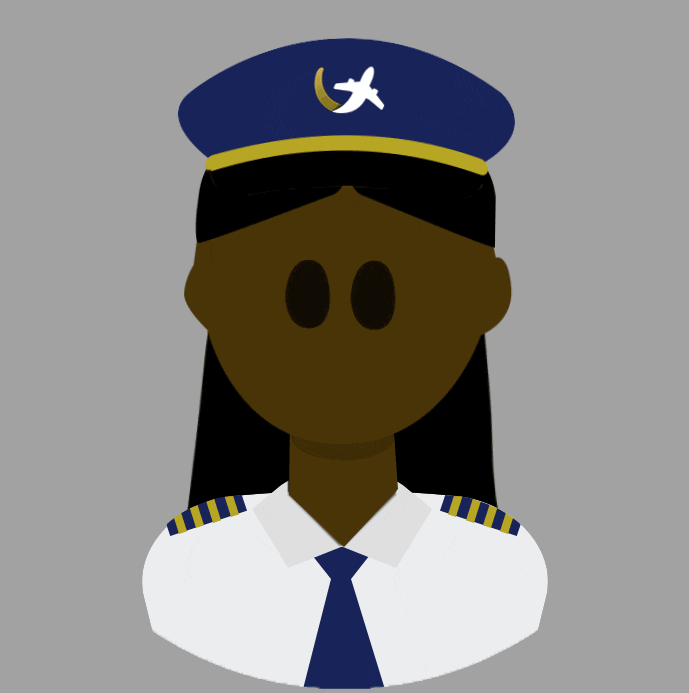 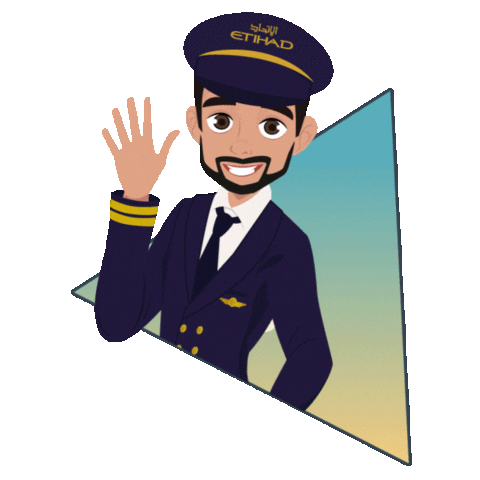 Airport
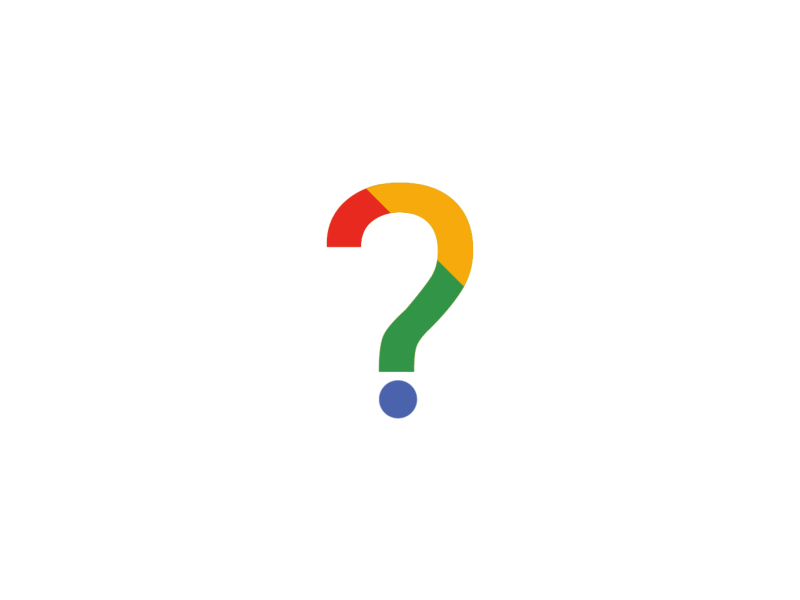 What do they do ?
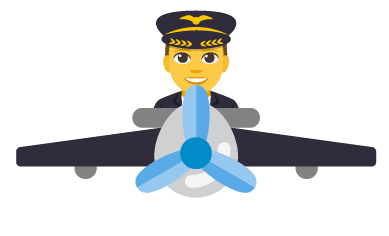 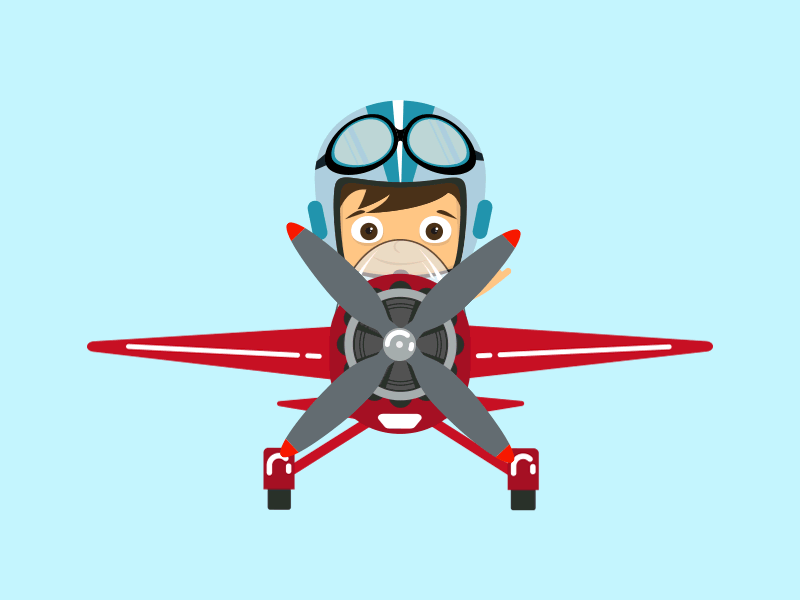 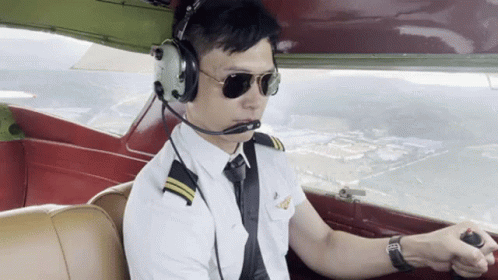 They fly planes
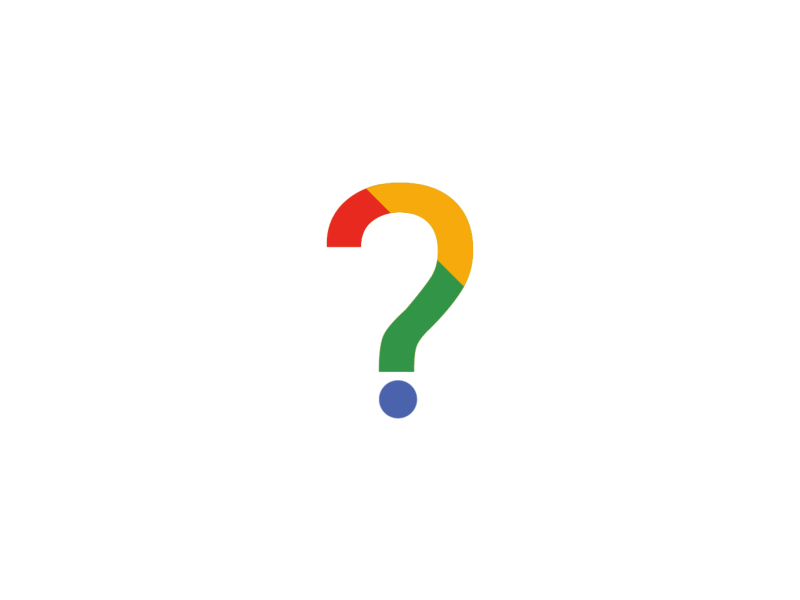 Choose
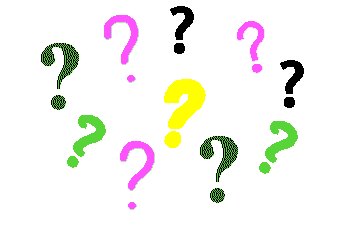 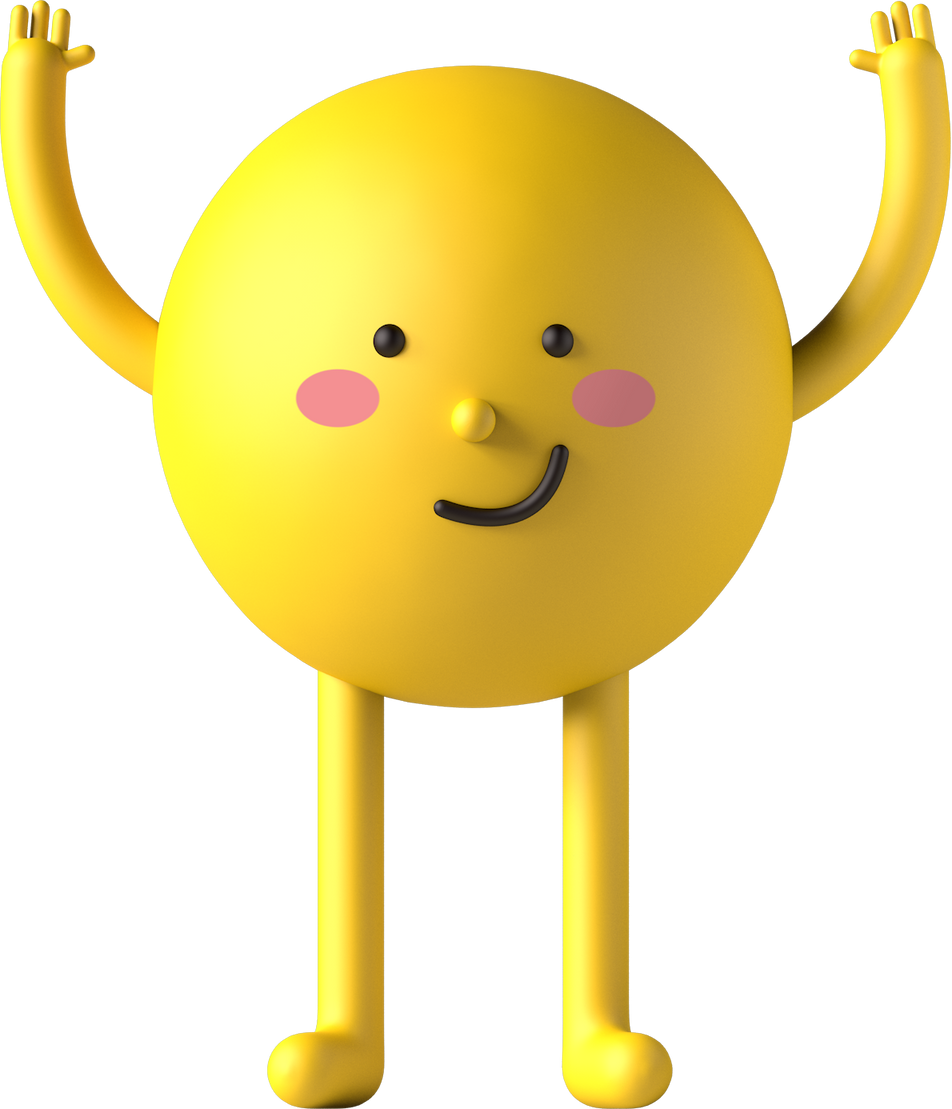 What does he do ?
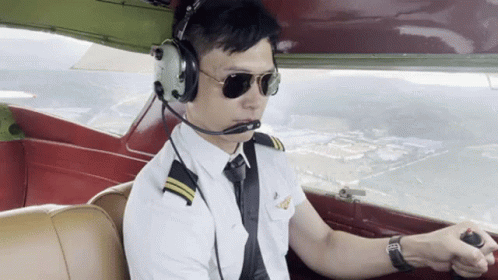 1.He helps sick people
2. He puts out fire
3. He flies plane
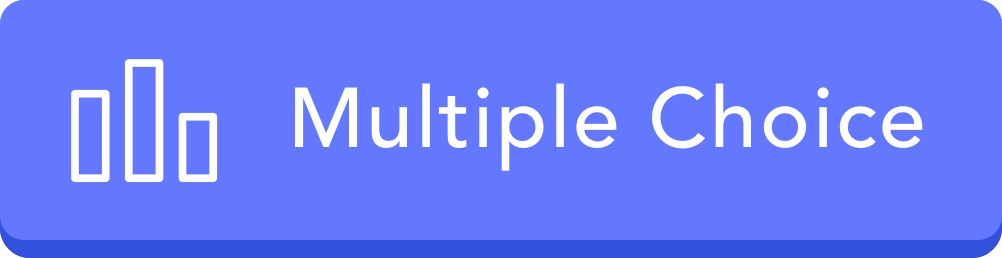 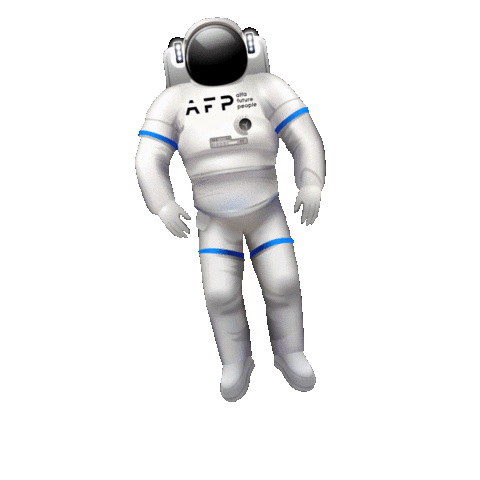 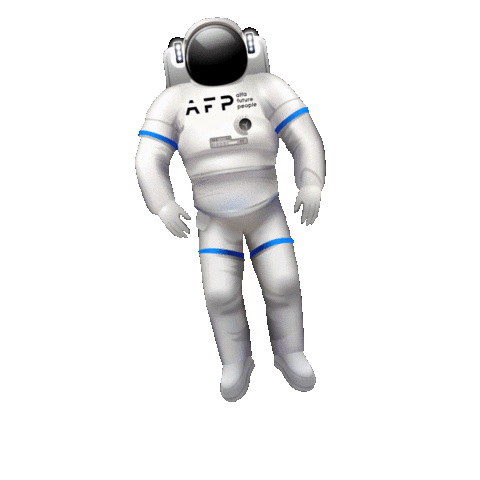 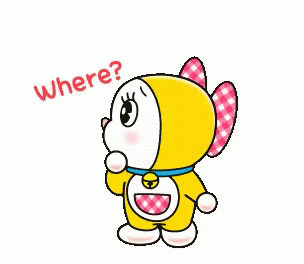 Where does he work ?
1. He works in a fire station
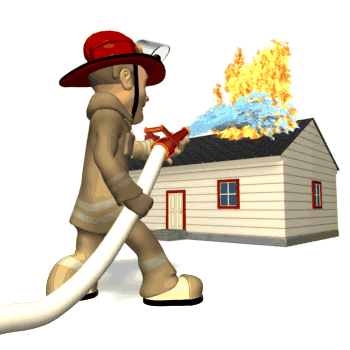 2.He works in a hospital
3. He works in a school
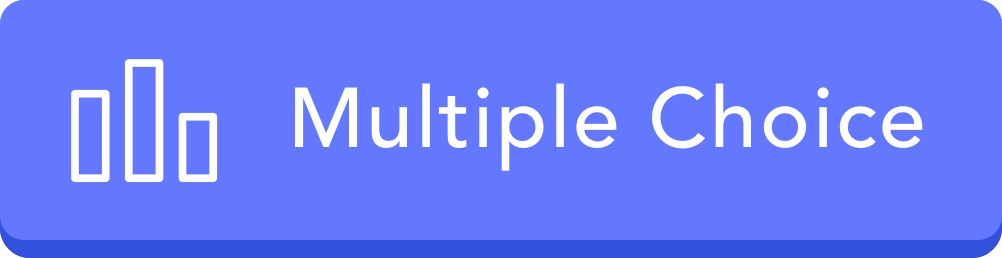 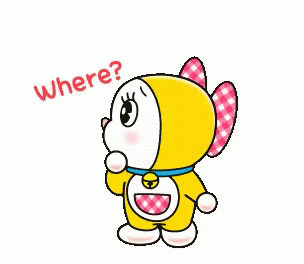 Where does she work ?
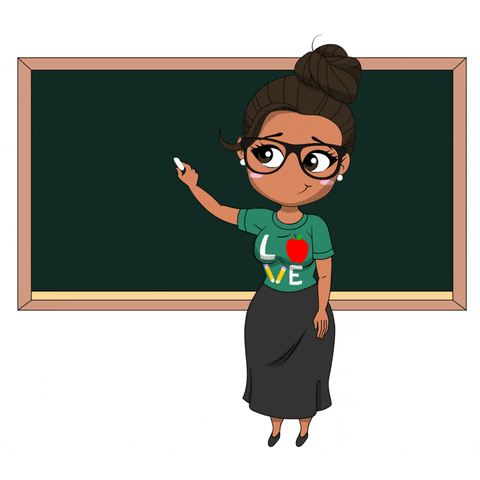 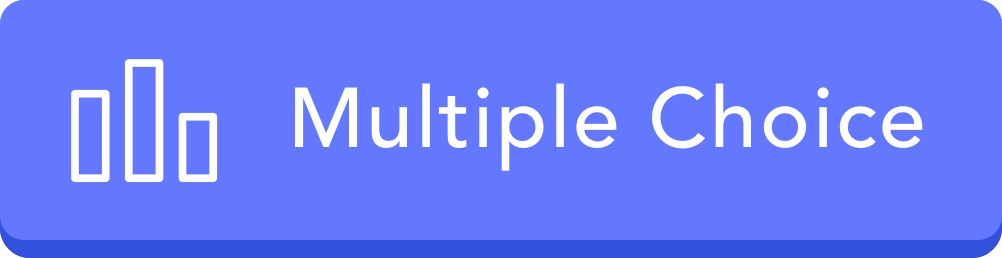 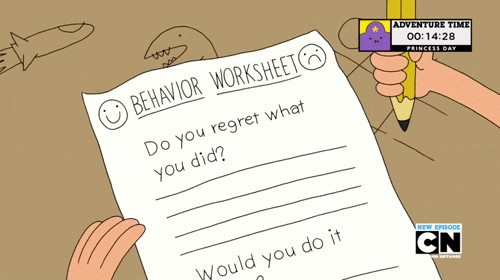 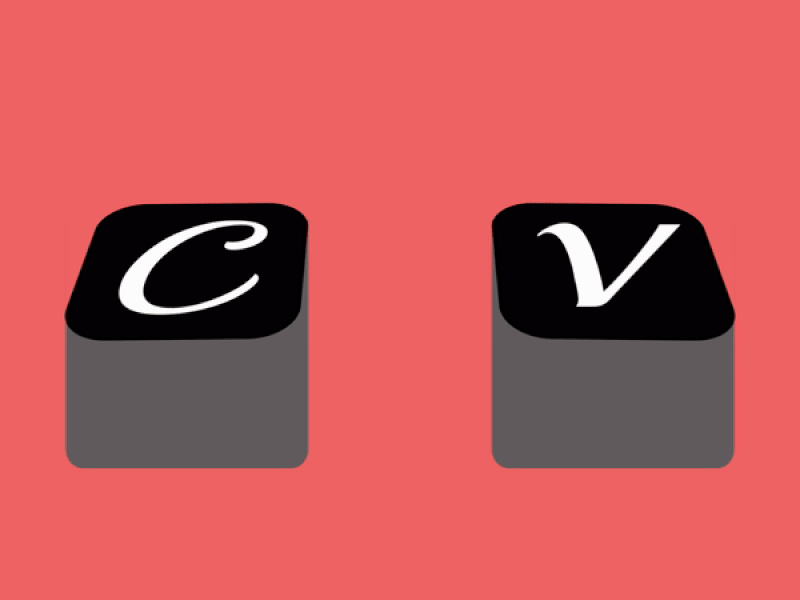 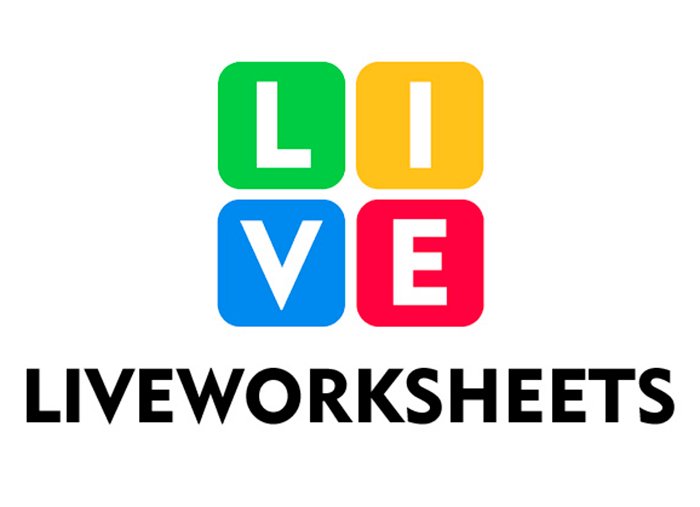 https://www.liveworksheets.com/dh2709832cc
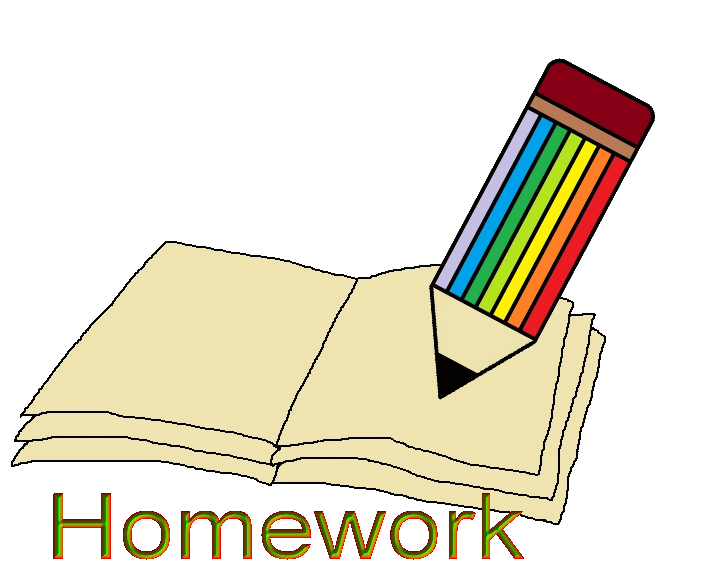 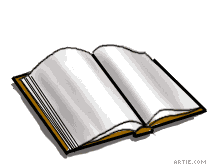 Open your workbook

Page 114
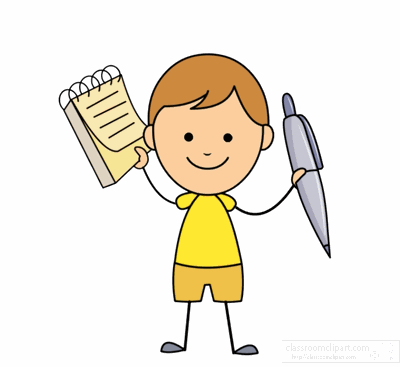 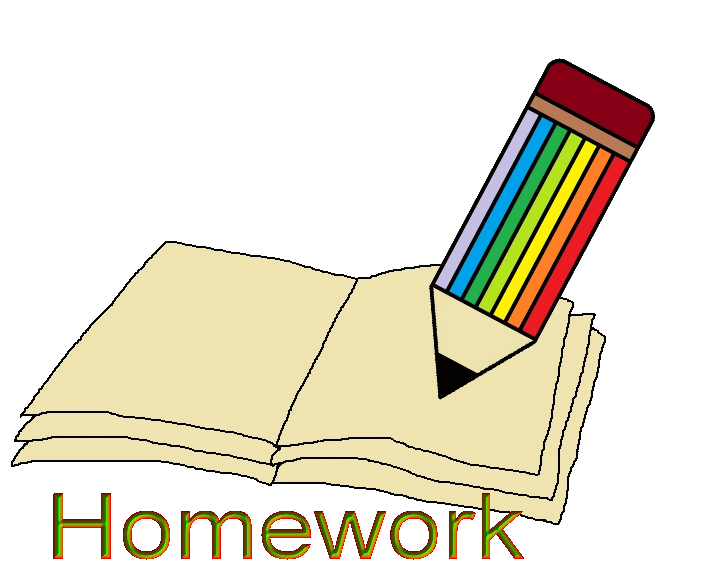 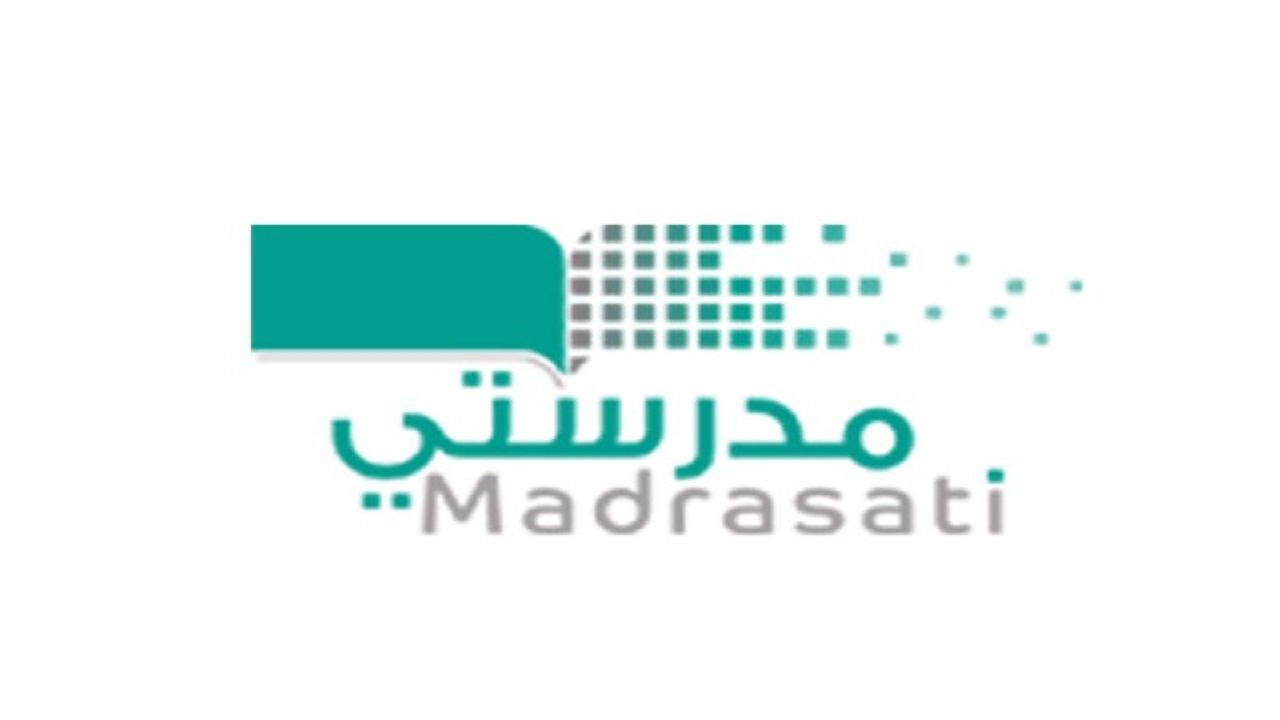 Home work at
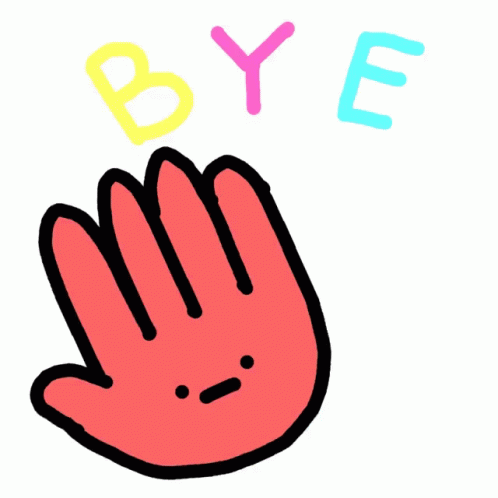 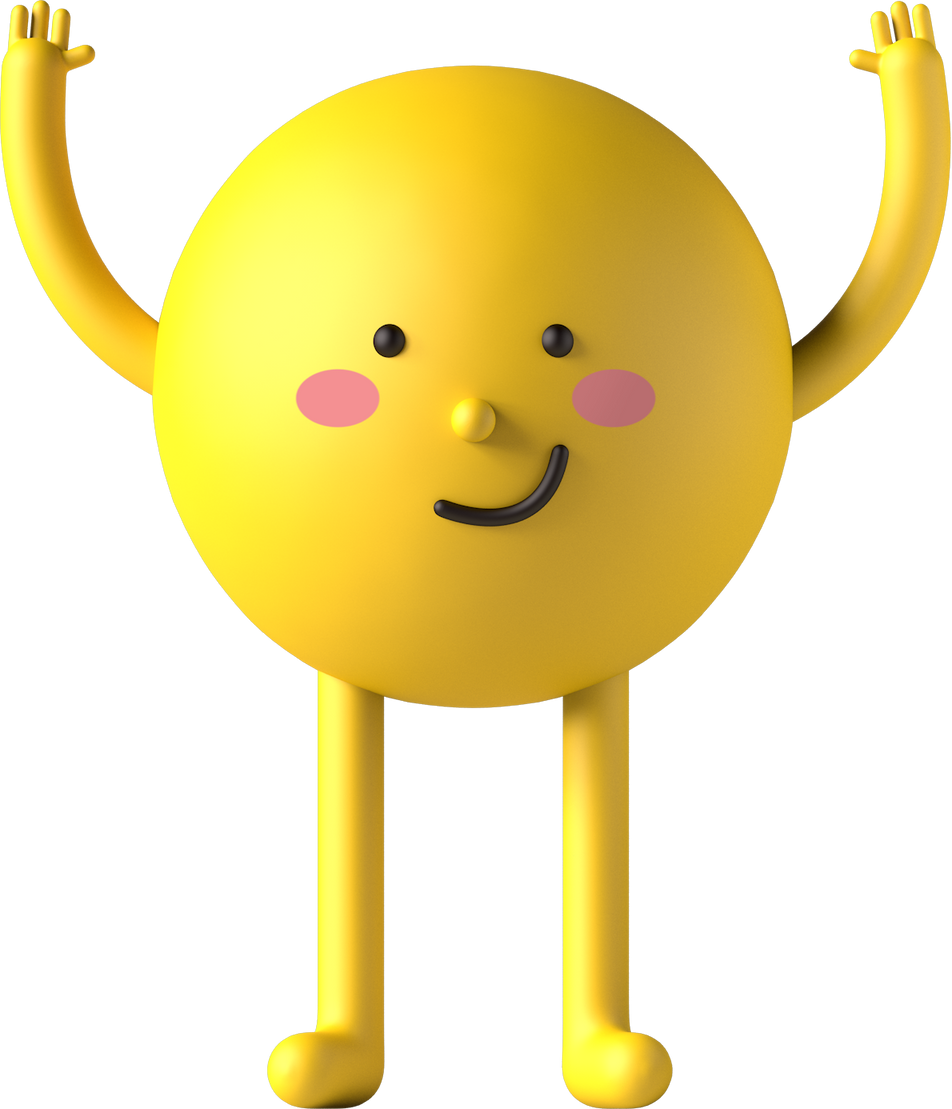 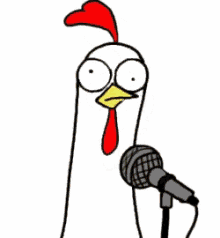 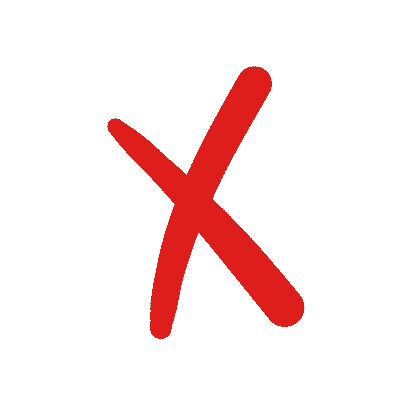 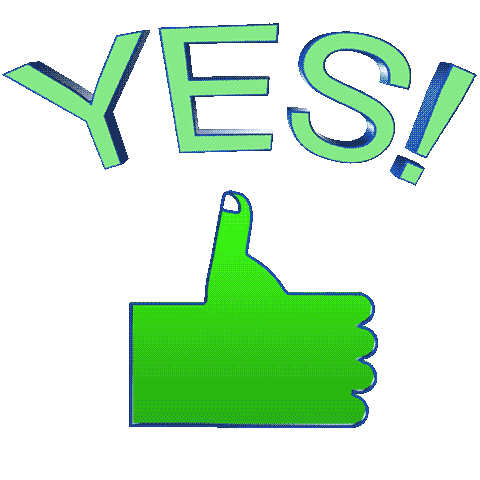 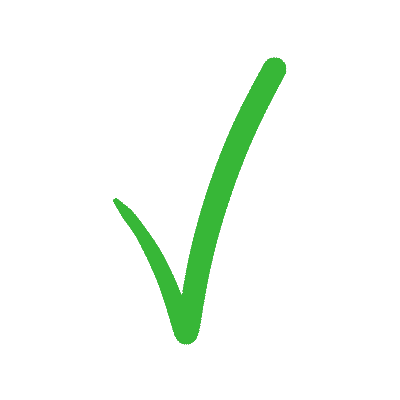